Welcome!
June 20, 2024
Helping Michigan municipalities navigate new state and federal funding opportunities

Funding support provided by the Michigan Department of Labor and Economic Opportunity; the Michigan Municipal League (MML) team is available now to help communities understand and successfully pursue state and federal recovery and infrastructure funding.
Team Introductions
OHM Advisors
Michigan Municipal League
Public Sector Consultants
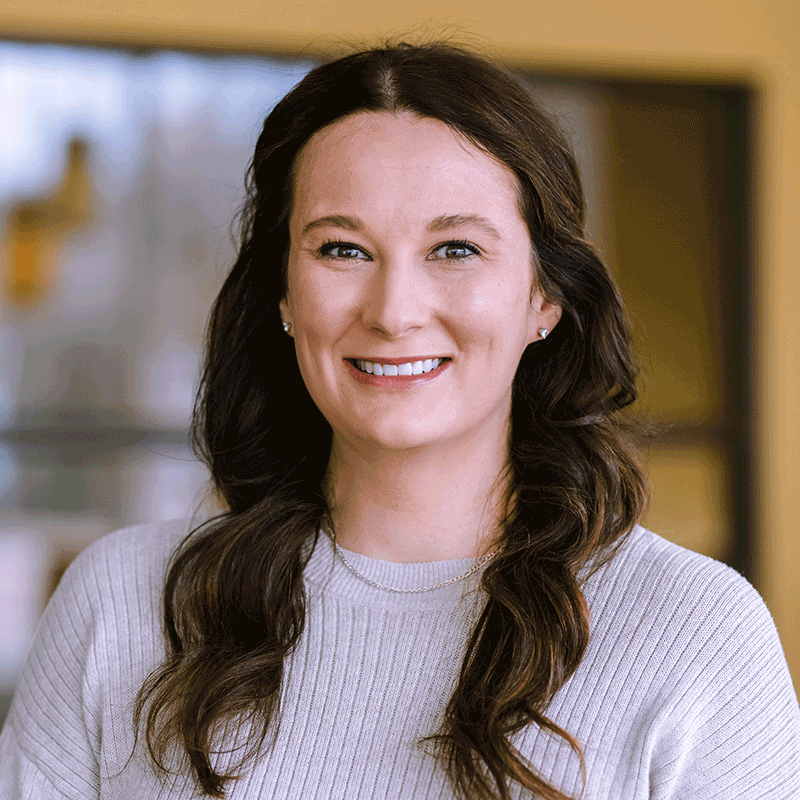 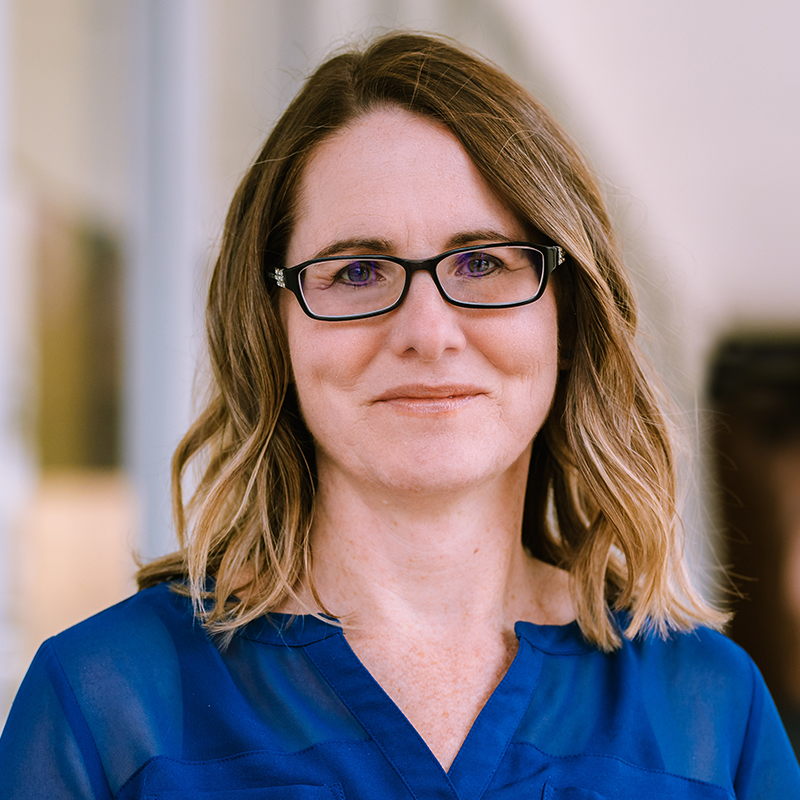 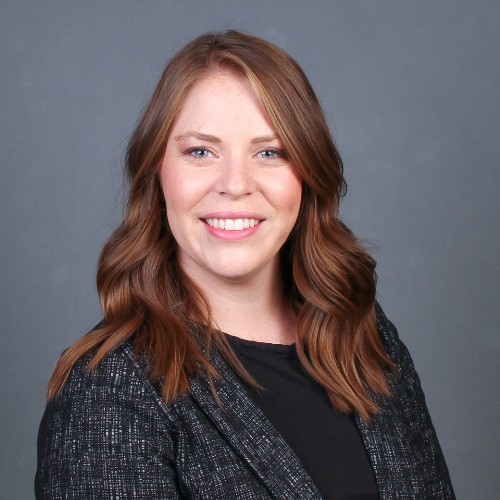 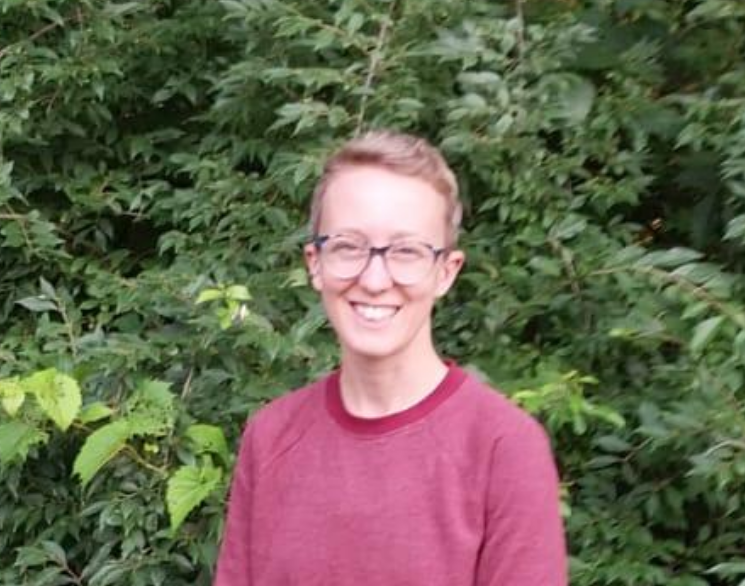 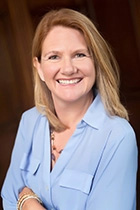 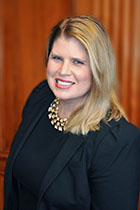 Shanna Draheim, Director of Policy Research Labs
Melissa Milton-Pung,
Program Manager
Kristin Hofman,
Director of Content Marketing
Aimee Cain, Content and Event Specialist
Madison Merzlyakov, Client Representative
MC Moritz, Project Engineer
Polling Activity
[Speaker Notes: 1. What type of community are you representing today?
Rural
Urban
Suburban
Other
 
2. What are your community’s top three needs in the natural resources and recreation space? 
Funding for new facilities
Maintenance of existing facilities
Ecological restoration 
Boating and fishing
Active recreation (sports) 
Trail development and improvements]
Agenda
MI Funding Hub overview
Feedback requested
Technical assistance
Work example: Imlay City
Q&A 
Guest speakers
Jon Mayes, Michigan Department of Natural Resources
Justice40 cohort recap
Recap and adjourn
MI Funding Hub Review
Community eligibility
Database of federal and State of Michigan grants​
Technical assistance
Capacity building
Articles, toolkits, and other resources​
Ongoing newsletter and webinars
Justice40 communities cohort
We want to hear from you!
Don’t be shy! Tell us what you think.
Your feedback is vital to the development of MI Funding Hub
Help us build the product to help you
Submit feedback via helpdesk@mifundinghub.org
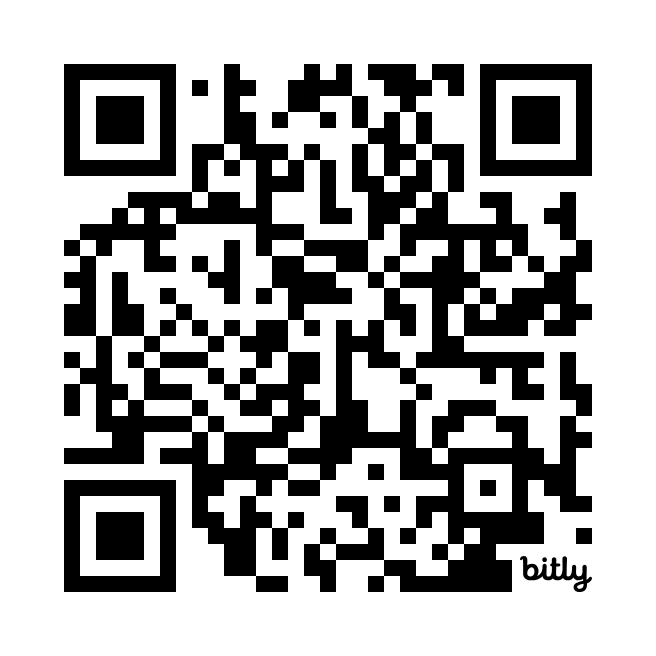 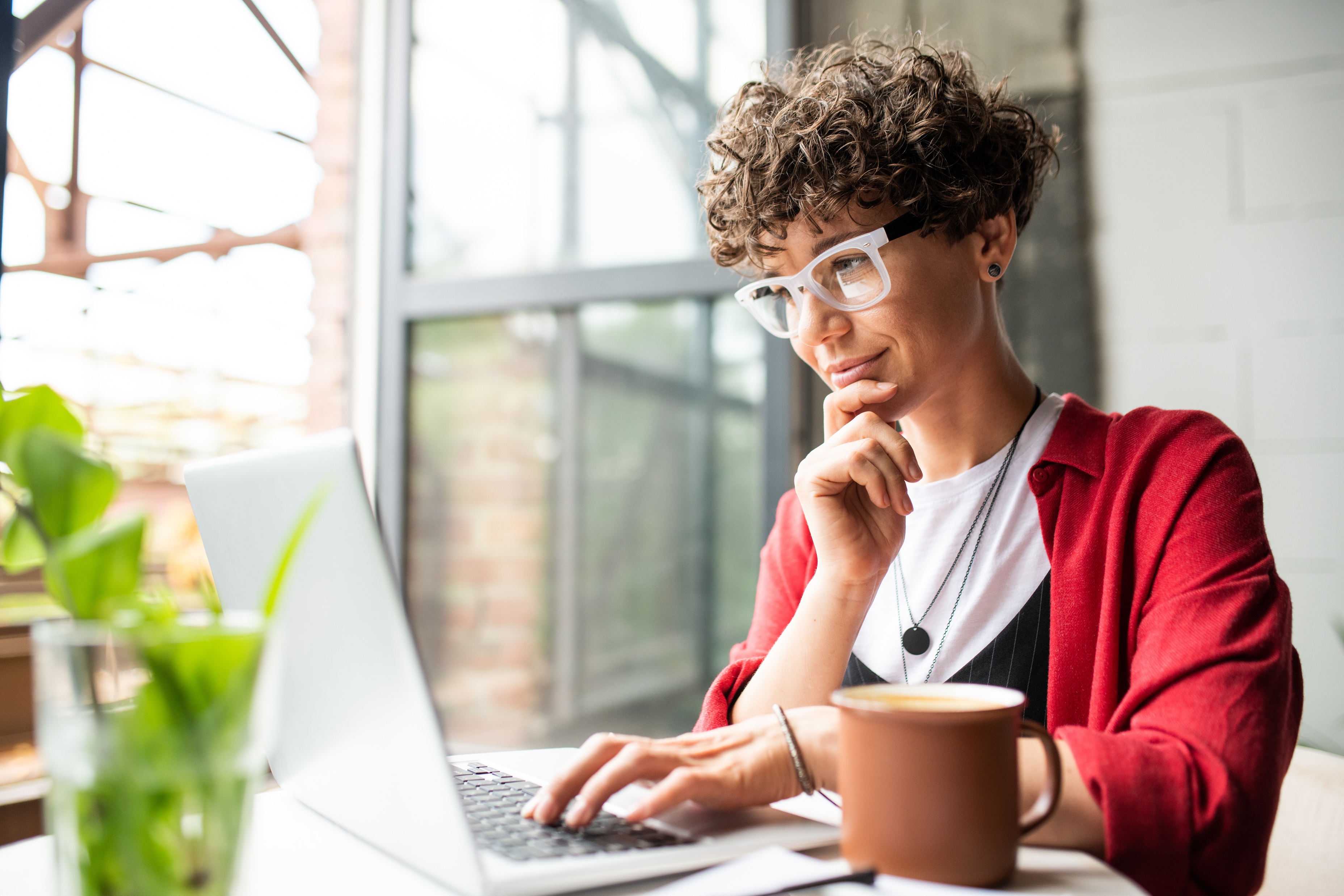 Technical Assistance
helpdesk@mifundinghub.org
Send a message to the Helpdesk email address. We will reply with an intake form and follow-up questions.
Fill out the intake form and we’ll coordinate a time to meet virtually.
Talk to our grant experts to discuss funding gaps and opportunities. This meeting is usually 30–45 minutes long.
Receive follow-up support as needed. This support may include the Helpdesk searching for additional funding opportunities or peer reviewing your funding applications.
Imlay City + MI Funding Hub Helpdesk
Christine Malzahn
Downtown Development Authority Executive Director

Coaching Session
Peer Review
Community Center Pavilion
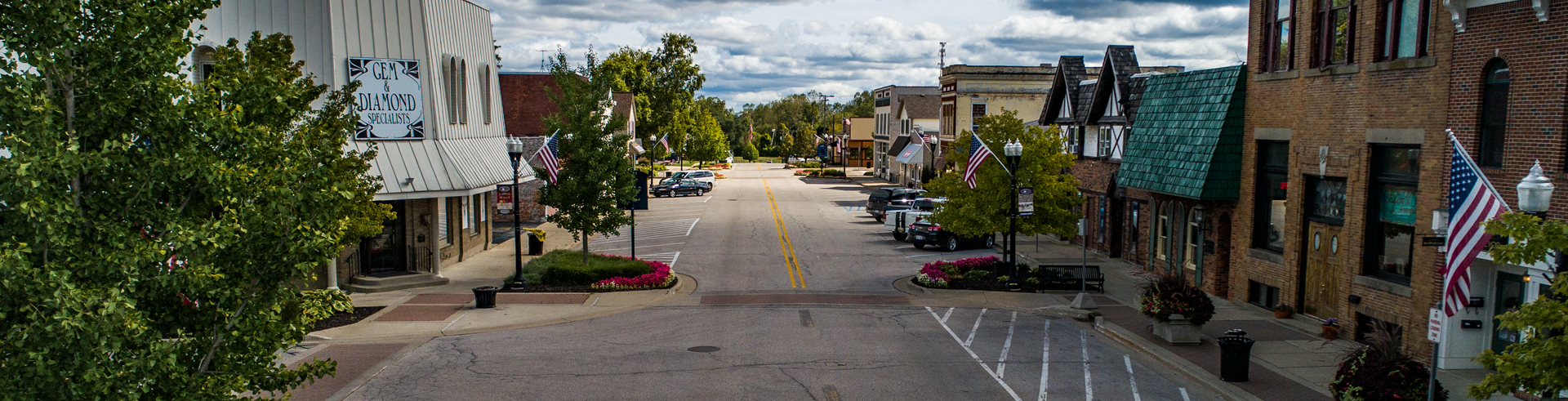 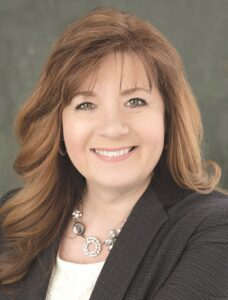 Questions on Helpdesk?
Questions?
Guest Speakers
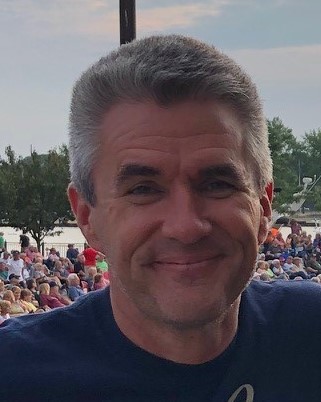 Jon Mayes
Recreation Grants Manager
Department of Natural Resources
Department of Natural ResourcesRecreation Grant ProgramsMi Funding Hub
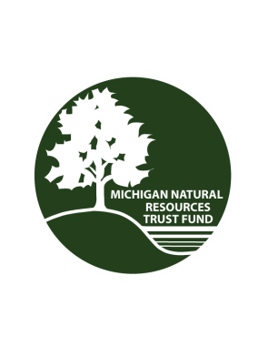 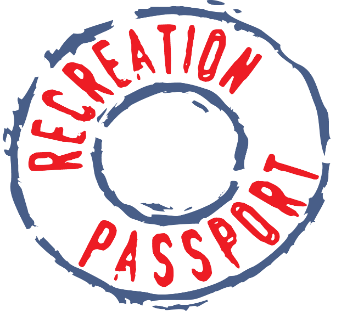 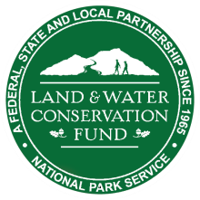 Recreation Grants
Michigan Natural Resources Trust Fund

Land and Water Conservation Fund

Recreation Passport Grant Program
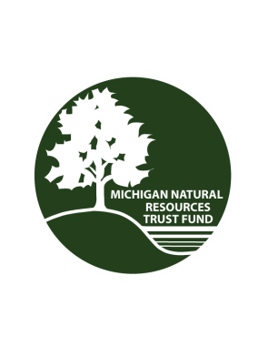 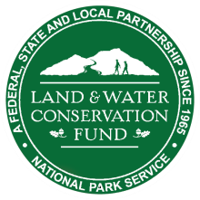 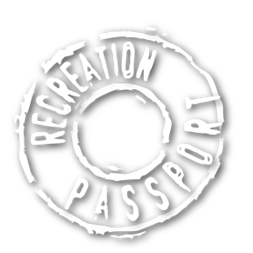 [Speaker Notes: Recreation Grants (michigan.gov)]
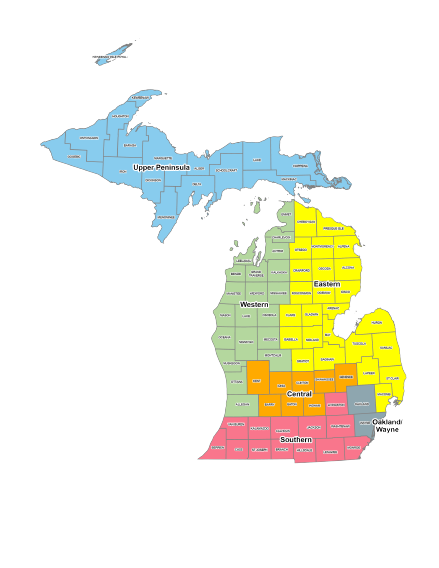 Regional Grant Coordinators
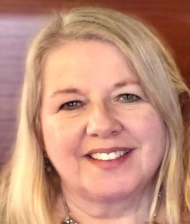 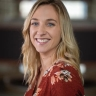 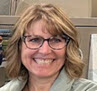 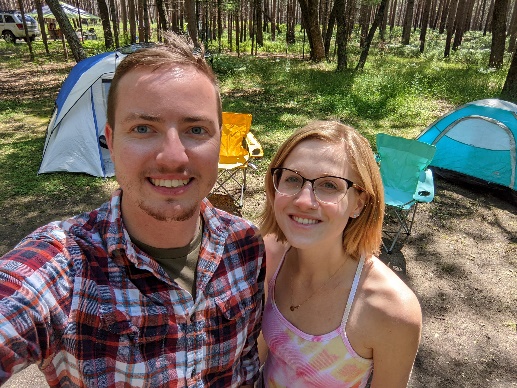 14
Grants Management Staff
Clay Summers
Grants Management Section Manager

Jon Mayes
Unit Manager & MNRTF Program Manager

Christie Bayus 
LWCF, RPGP, ORLP & Marine Safety Grant Program Manager

Chip Kosloski
Wildlife Habitat & Fisheries Habitat Grant Program Manager
Erin Campbell
Invasive Species, Clean Vessel Act 
Program Manager and Conversion Officer

Michael Chuff 
Financial Specialist  MNRTF 

Michelle Ballard 
Payment Officer for multiple grant programs

Krista Dickerson
Payment Officer for multiple grant programs

Dawn Miller 
Payment Officer
15
Michigan Natural Resources Trust Fund - TF
16
Land and Water Conservation Fund - LWCF
17
Recreation Passport - RP
18
Anticipated Funding 2024
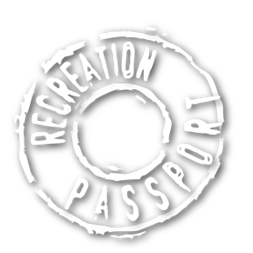 $2 Million
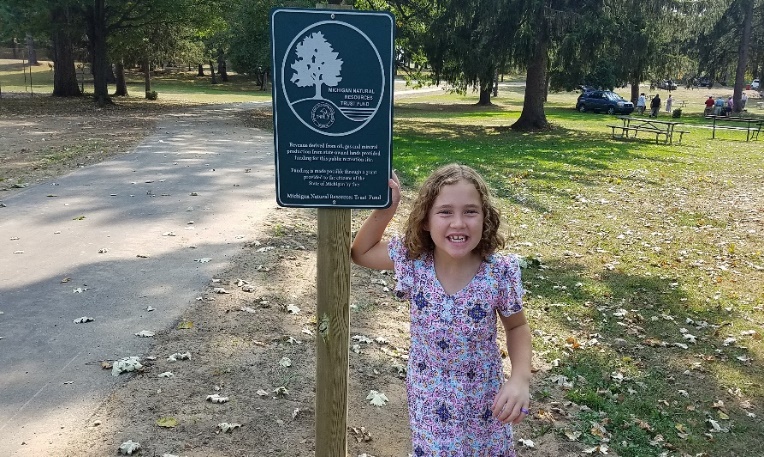 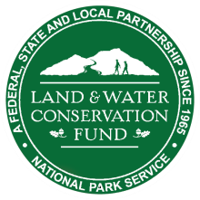 $5 Million
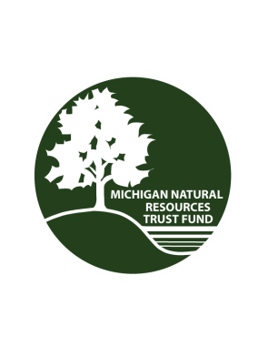 $21 Million
19
Eligible Applicants
State and Local Units of Government
Huron-Clinton Metropolitan Authority 
Regional recreation authorities if DNR approved
Federally recognized Native American Tribes (LWCF)

Applicant must have:
DNR-Approved 5-year Recreation Plan
OR
Capital Improvement Plan (Recreation Passport only)
20
Eligible Projects
Acquisition of land or rights in land
MNRTF & LWCF
Development of public outdoor recreation
Development of indoor facilities - RP
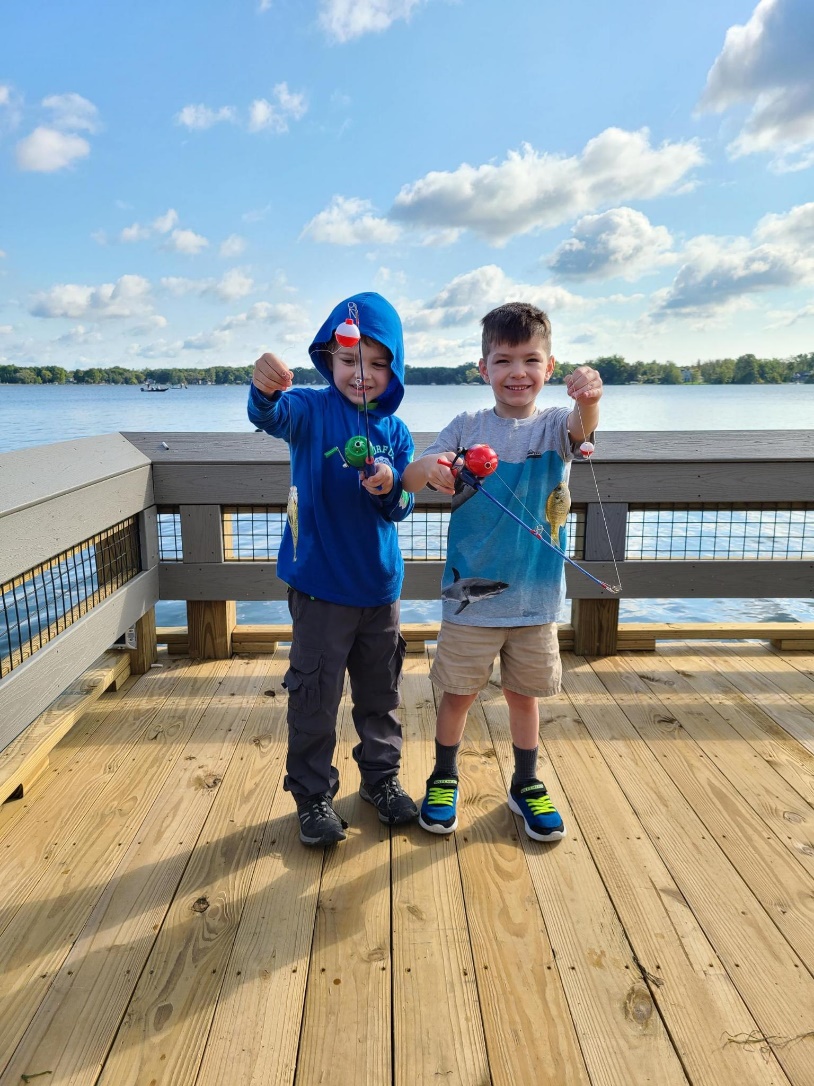 21
Development Projects
Trails & trailheads
Canoe or kayak launches
Marinas and boat launches
Fishing piers
Picnic pavilions
Athletic fields & Pickleball
Playscapes
Campgrounds
Restrooms and bathhouses
And More!
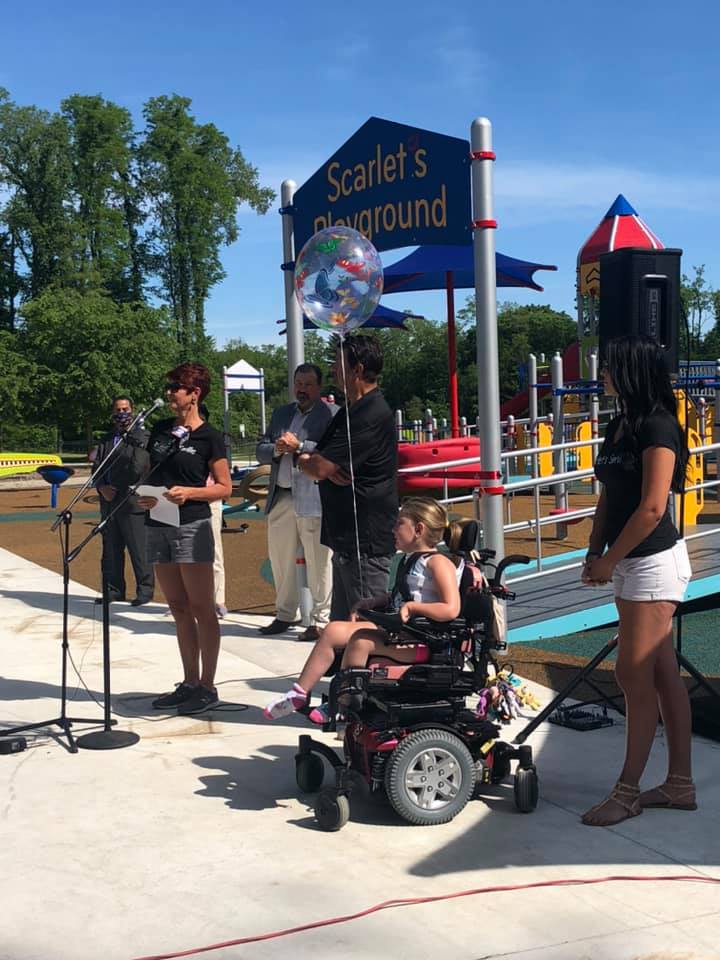 22
Grant Request Amounts
Reimbursement Grants – Based on Grant Percentage
23
Eligible Match Sources
General Fund
Donations
Some Other Grants
Volunteer labor
Force account labor 
Community owned materials
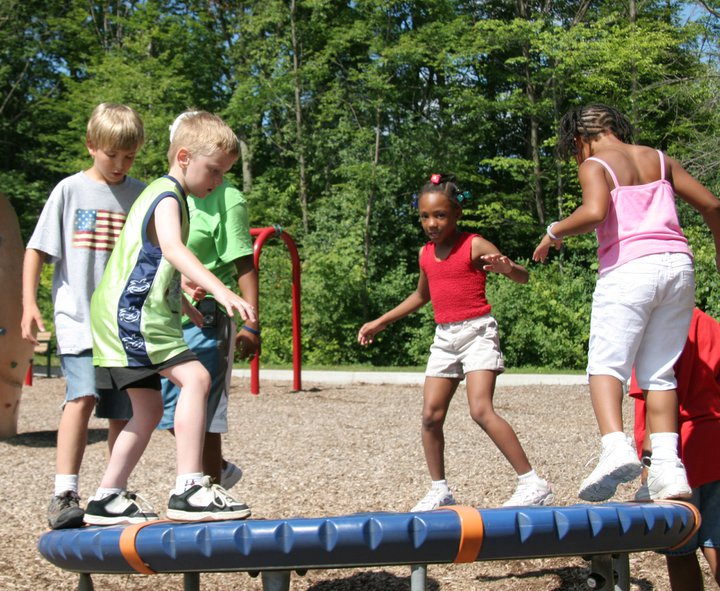 Site Control Requirements
Fee Simple Ownership 
Permanent Easement
Trails in ROW must have road agency permission
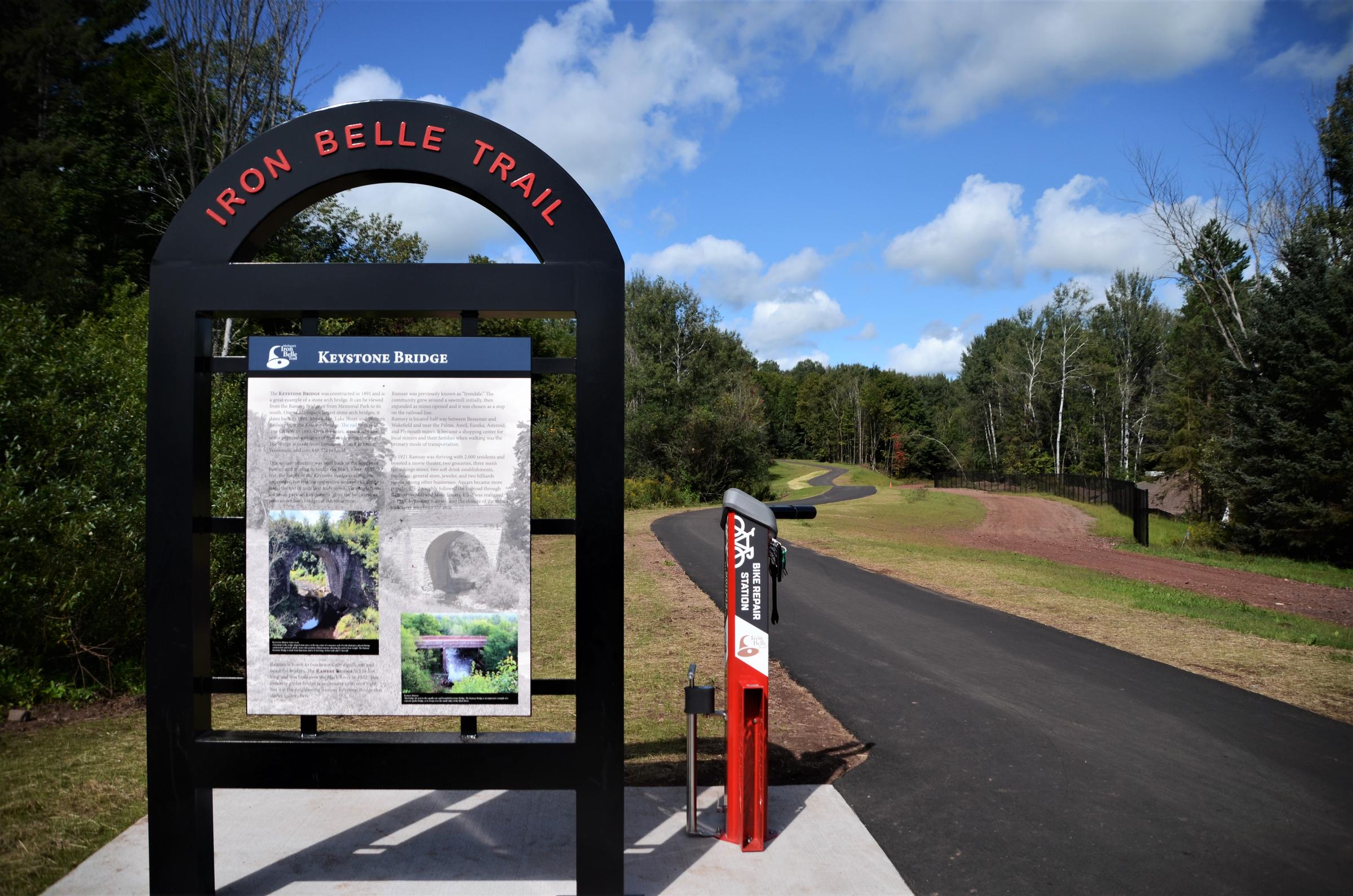 Long-Term Obligations
Open to the public

Well maintained

Program acknowledgement 
      plaque required

MNRTF & LWCF – site must remain in public outdoor recreation in perpetuity
RP – public outdoor recreation 20 years or 40 years for structures
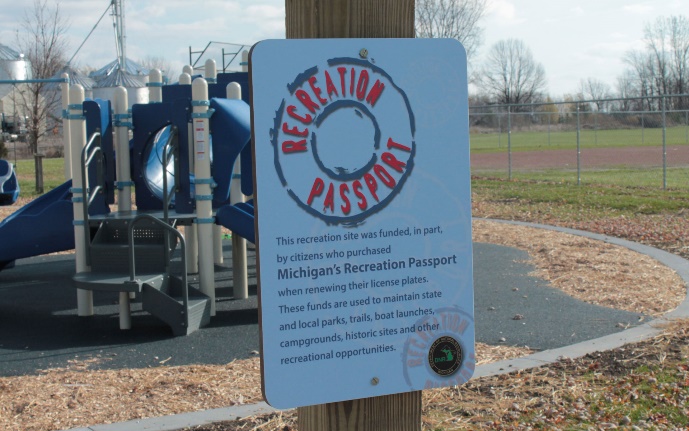 26
Application Timeline
January		Applications Open in MiGrants
February 1  	New 5-Year Recreation Plans Due 
April 1 	 	Application Deadline
April / May 	Administrative Review
June / July	Site Visits & Staff Scoring
September	Preliminary Scores Issued
27
Application Timeline (cont.)
October 	     Supplemental Information Due
November 	     Final Scores Released
November	     Director Recommendations RP/LW  
December	     MNRTF Board Recommendations
January	     MNRTF Legislation Transfer
28
Grant Timeline
RP: Projects Agreements (PA) issued in January
MNRTF:  Legislative and Governor Approval 		        May take 4-6 months before PA issued
LWCF: National Park Service Approval before PA 
Grantee has 2 years to complete the project
May begin certain activities on January 1
29
Contact Information
Email: dnr-grants@michigan.gov
Phone:  517-28-GRANT (517-284-7268)
	
Program Information and Forms:
	www.michigan.gov/dnr-grants

Sign up for e-mail updates:
	www.michigan.gov/dnr
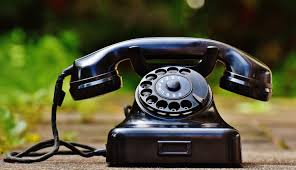 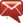 30
Questions?
Thank you!
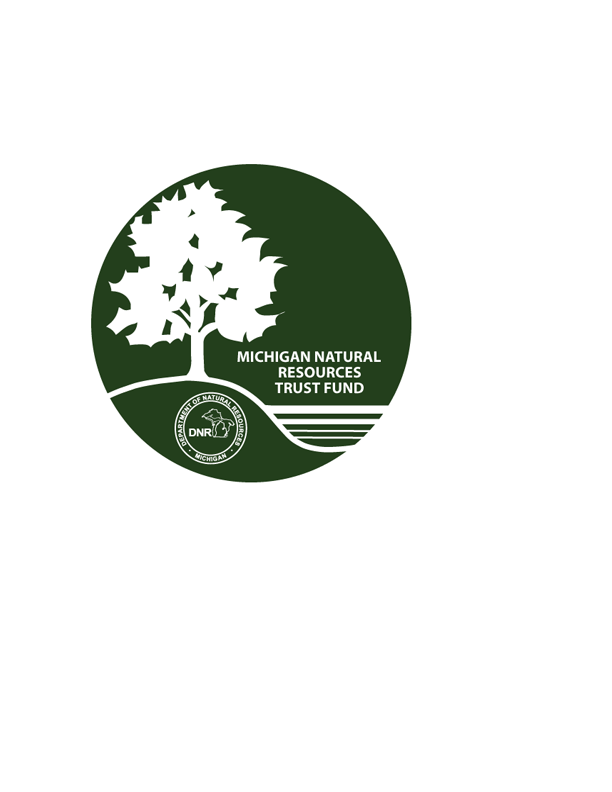 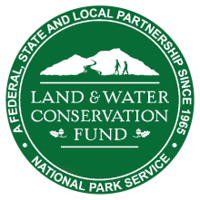 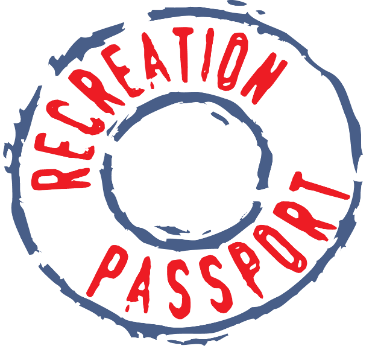 www.michigan.gov/dnr-grants
MI Funding Hub and Justice40
Capacity-building cohort
First cohort finishes next week
Launch of cohort two coming soon
Sign up to be invited
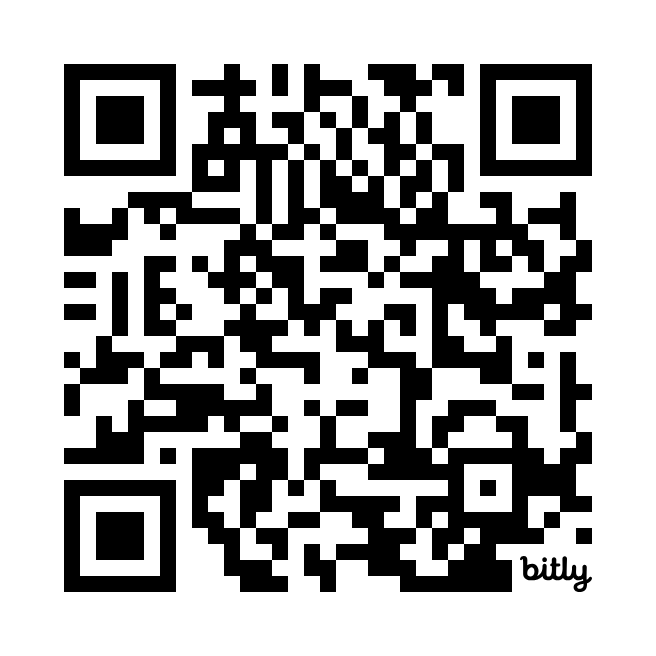 [Speaker Notes: Drop link in the chat]
Upcoming Grant Opportunities
Don’t forget about these …
Michigan Arts and Culture Council: Experience Support
Department of Environment, Great Lakes, and Energy: Michigan Maritime Strategy
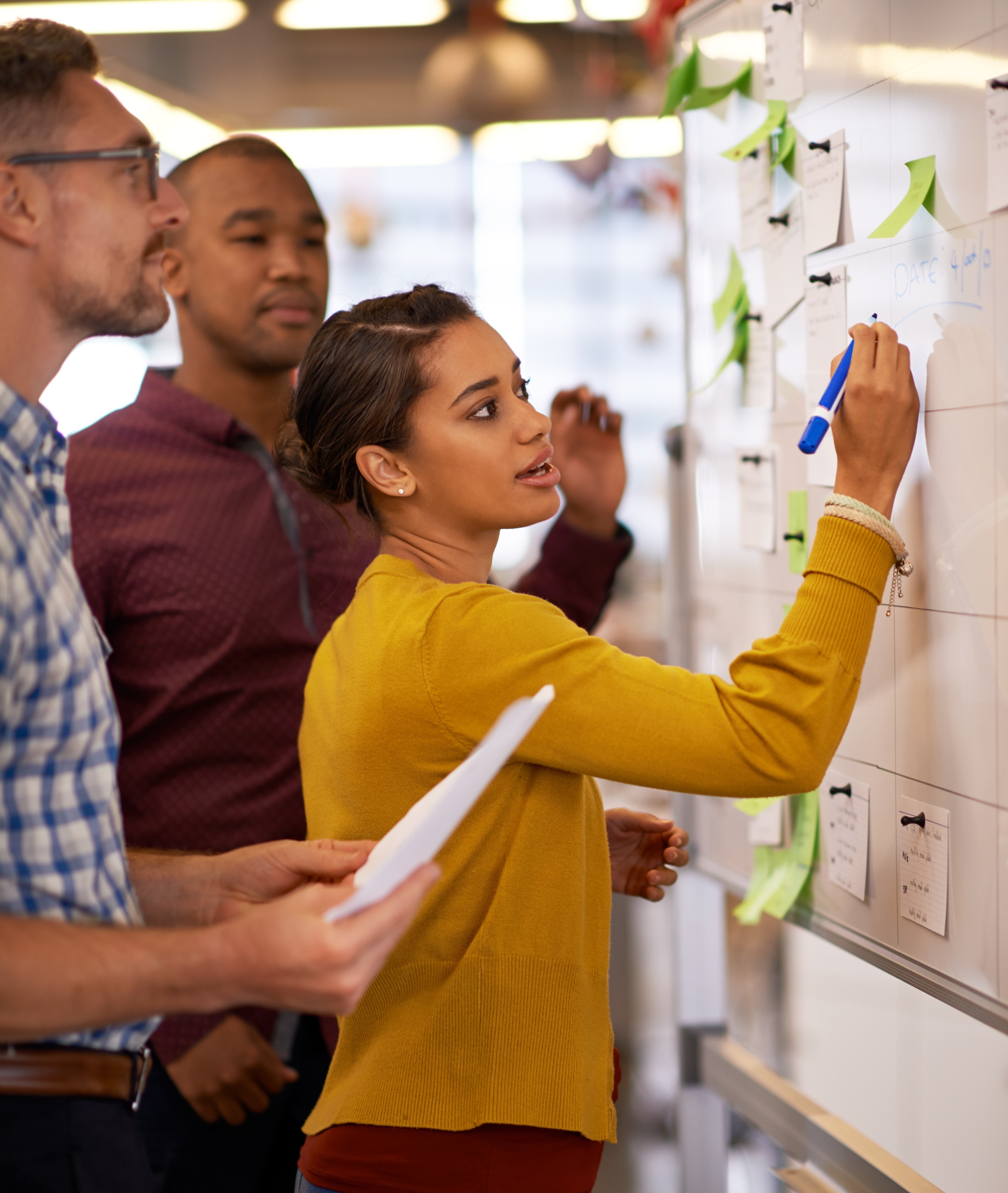 Closing
What’s Next?
Justice40 cohort two launch
September 26, 2024, webinar
Continuously adding grants to the database
Helpdesk will continue to provide support
Contact Us
Helpdesk email 
helpdesk@mifundinghub.org ​

Sign up for monthly newsletters 
https://mml.org/programs-services/mifundinghub/signup/
Thank you!